Nets, shapes …
and donuts!
Nets, shapes … 
and donuts!
Learning hook
?
Investigating cardboard packaging
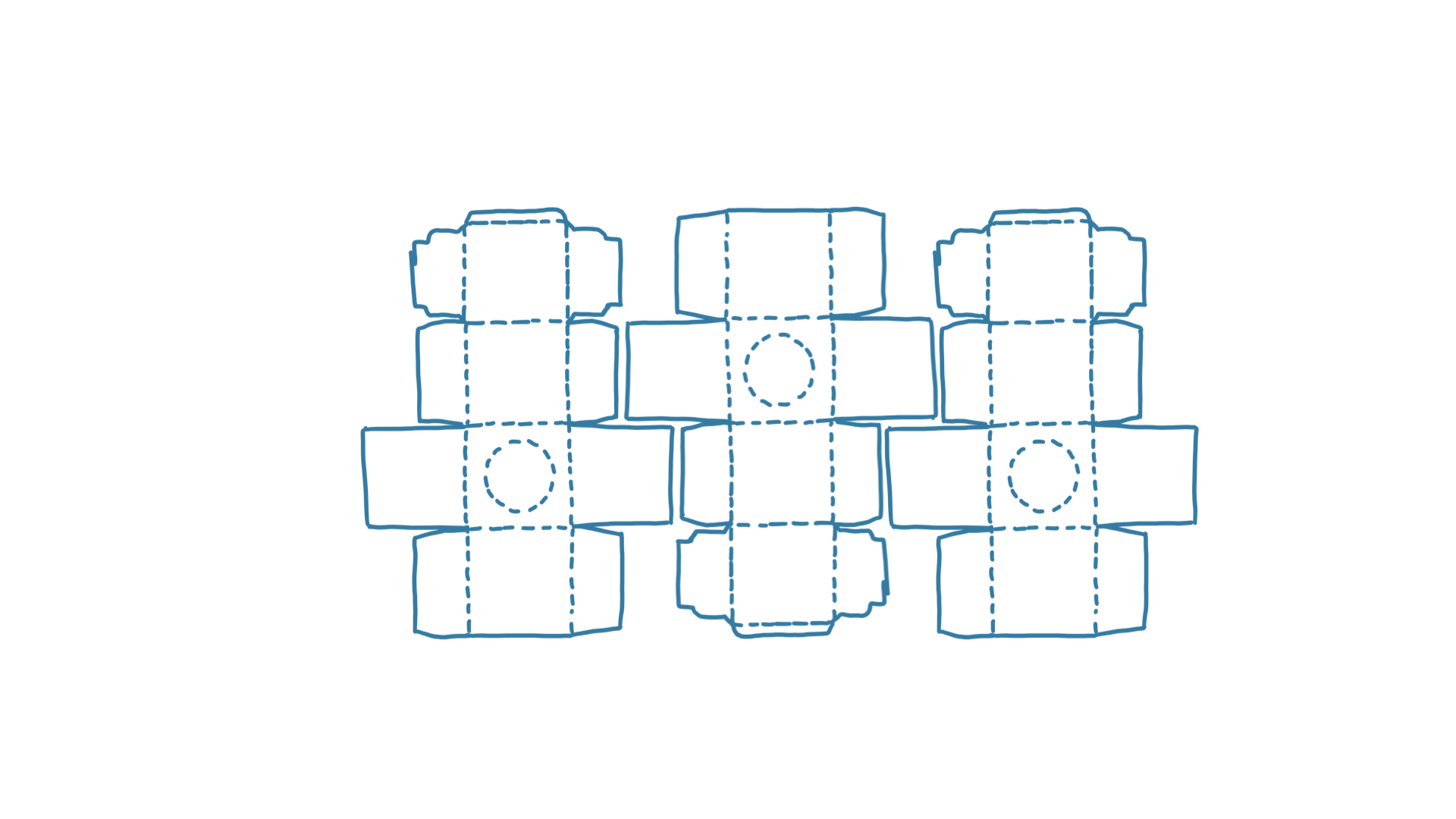 Are packaging nets the same as nets for rectangular prisms?
Nets, shapes … 
and donuts!
Learning input
Try this
Explore the diverse packaging nets at Pacdora.
Practise cardboard fabrication skills.
Explore building different packages.
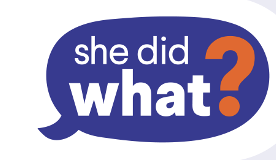 Anne Tate Bedarf
Director, packaging & plastics sustainability, Colgate-Palmolive
Passionate about zero-waste living and reducing waste in the packaging industry
Read this article to learn more 	about Anne’s career and 	passion for waste reduction.
[Speaker Notes: Mar]
Nets, shapes … 
and donuts!
Learning 
construction
?
Donut challenge
Can you design an innovative cardboard packaging solution for a single decorated donut?
?
What would be the features of a great donut package solution?
Use the engineering design process
DEFINE the problem
IDENTIFY constraints
BRAINSTORM solutions
COMMUNICATE
the solution
SELECT the best solution
ITERATE to improve 
the prototype
PROTOTYPE the solution
TEST the prototype
Nets, shapes … 
and donuts!
Rubric
Project rubric